Ciência e Bíblia
Aula 8 – Design Inteligente
Iniciaremos às 20h00, aproveite a música
Ciência e Bíblia
Aula 8 – Design Inteligente
Revisão:Convergência Ciência e Bíblia
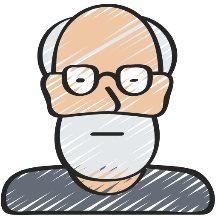 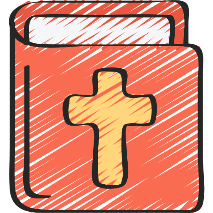 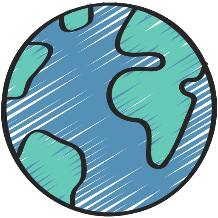 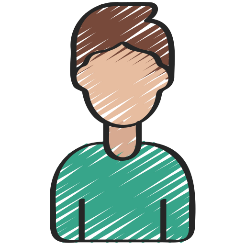 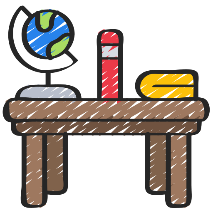 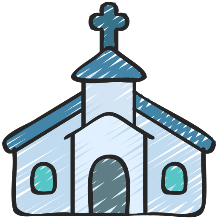 Revisão - Absolutos
Deus é o Criador
Deus é intencional
Deus é pessoal
Deus é o autor da Bíblia
Posições sobre a Criação
Design Inteligente
Terra Jovem
Terra Antiga
Evolução Teísta
Evolução Naturalista
Como Deus atua?
Intervenções milagrosas
Processos naturais
Design Inteligente
O Design Inteligente também pode ser chamado de Projeto Inteligente. Também é chamado de argumento teleológico
Argumento Teleológico é o tipo de argumento que se baseia em uma finalidade, uma causa final, um fim.
Esse argumento vem da Grécia antiga, e também foi usado por autores medievais, entre eles Tomás de Aquino.
Design Inteligente
Ele retornou nos séculos XVII e XVIII, na Inglaterra, e foi revisto por William Paley, em 1802. Paley ficou conhecido com a analogia do relojoeiro
Esse argumento foi rebatido com o trabalho de Darwin, em “A Origem das Espécies”, em 1859.
“Se encontrarmos um relógio no meio de um campo, notamos que se trata de um objeto complexo para determinada finalidade. Ele tem muitas peças que funcionam em conjunto para marcar o tempo. Ao vermos o relógio, automaticamente entendemos que ele é produto do design, não do acaso. Consequentemente, deveríamos fazer a mesma suposição para o mundo natural quando ele apresenta processos complexos que atendem determinada necessidade.”
William Paley
Design Inteligente nos EUA
É importante separar o Design Inteligente do movimento “político” conhecido como “A cunha”, promovido pelo Instituto Discovery. O objetivo do movimento é mover a discussão científica de
	criação x evolução
para 
	Deus x não-deus
a longo prazo (planos para 5 anos e 20 anos), através de ações na opinião pública e na mídia.
Design Inteligente nos EUA
Teach the controversy – atuando nas escolas secundárias para fazer com o do DI seja ensinado em paralelo com a evolução
Já geraram alguma confusão em alguns estados, que começaram a ensinar sobre DI mas tiveram que voltar atrás.
Esse movimento tem recebido forte oposição pelo claro posicionamento religioso de seus líderes, e tem sido considerado um movimento religioso criacionista, e não científico, como querem os seus líderes.
Design Inteligente
Deve-se ter em mente que não existe “o” argumento e sim uma “família” de argumentos:
Complexidade Irredutível
Michael Behe, “A caixa preta de Darwin”
Complexidade Especificada
William Dembski
Universo afinado
Design Inteligente
Complexidade Irredutível
O bioquímico Michael Behe - um sistema é irredutivelmente complexo quando ele é formado por várias partes que se interrelacionam, de forma que removendo somente uma delas a função final do mesmo é totalmente destruída.
Exemplo: a ratoeira: a base, a isca, o gatilho, a guilhotina, a mola
A ratoeira não pode ter evoluído, pois não seria funcional até que todas as partes estivessem presentes. 
Também é um argumento contra a evolução teísta.
Complexidade Irredutível
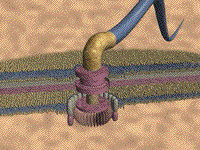 O flagelo bacteriano
são 30 proteínas diferentes que interagem para que ele funcione. sem apenas 1 delas, nada funciona
coagulação do sangue,
estruturas celulares microscópicas e
o olho humano
Complexidade especificada
“Em resumo, os organismos vivos se distinguem por sua complexidade especificada. Os cristais usualmente são tomados como protótipos de estruturas simples bem especificadas, porque elas consistem de uma quantidade muito grande de moléculas idênticas agrupadas de maneira uniforme. Pedaços de granito ou misturas aleatórias de polímeros são exemplos de estruturas que são complexas mas não especificadas. Os cristais não se qualificam como vivos porque lhes falta complexidade; as misturas de polímeros não se qualificam porque lhes falta especificidade.”
Universo bem afinado (Fine-tuned Universe)
“A premissa para o universo bem afinado é que uma pequena mudança em quaisquer das 26 constantes físicas fundamentais tornaria o universo radicalmente diferente:
Por exemplo, a força nuclear forte fosse 2% mais forte do que é (isto é, se a constante associada representando sua força for 2% maior), diprótons seriam estáveis e o hidrogênio se fundiria em diprótons em vez de deutério e hélio.
Isto alteraria drasticamente a física das estrelas, e presumivelmente impediria o universo de desenvolver vida como ela é observada atualmente na Terra.”
Universo bem afinado
Martin Rees formula o "ajuste fino" se dá em termos de seis constantes principais:
N - a relação entre a força das forças elétricas e a força da gravidade
Epsilon - definindo com que firmeza os núcleos atômicos se ligam
Omega - que mede a importância relativa da gravidade e da energia de expansão no universo
Lambda - a "Constante Cosmológica"
Q - a proporção da energia gravitacional necessária para separar as galáxias e sua massa
D - o número de dimensões semelhantes ao espaço no universo
Ciência e Bíblia